Stemmehøring: hva vet vi om dens fenomenologi, spesifisitet og utvikling?
Frank Larøi

Universitet i Bergen
Universitet i Liege
Definition: A false sensory perception that has a compelling sense of reality despite the absence of an external stimulus (APA Dictionary of Psychology)
Definition: A false sensory perception that has a compelling sense of reality despite the absence of an external stimulus (APA Dictionary of Psychology)
David (2004):
over which the subject does not feel s/he has direct and voluntary control
which occurs in the awake state
How are hallucinations conceptualized at present?
Not necessarily as a sign of a mental disorder nor of a pathology
Not necessarily as a strange or bizarre phenomenon but as a phenomenon that we can try to explain
There are a great number of reasons why people experience hallucinations (multidimensional models, multiple pathways, etc.)
The nature of hallucinations, philosophical contributions
Hallucinations are not a perception: 
Hallucinations are uni-sensorial; Perceptions are always multi-sensorial
A perception always involves an object
Hallucinations:
Extremely rich
Modalities (auditory, visual, olfactory, gustative, musical, multimodal, etc.)
Hallucinations:
Extremely rich
Modalities (auditory, visual, olfactory, gustative, musical, multimodal, etc.)
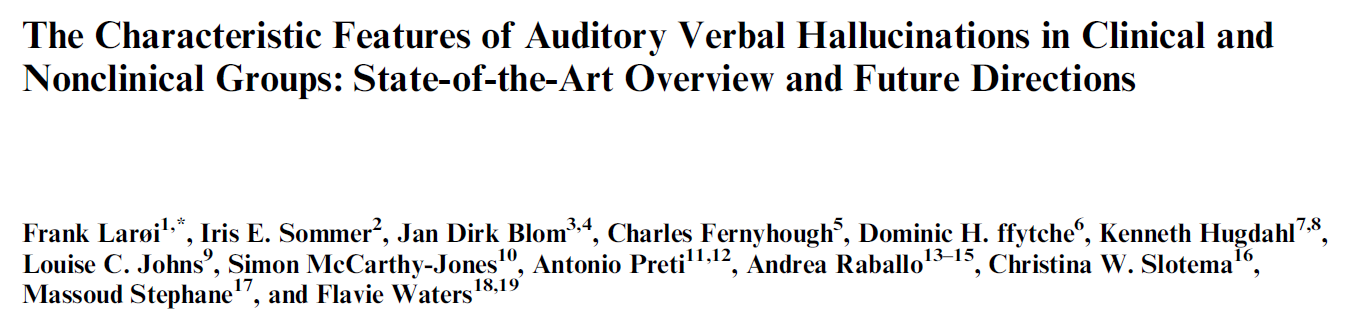 Acoustic properties
Linguistic properties
Frequency
Control
Inner-outer localisation
Personification
Appraisals
Content
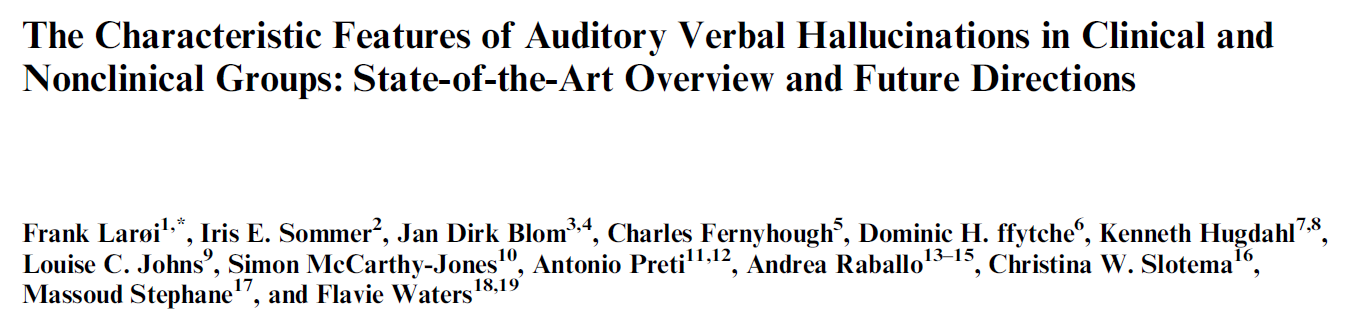 Acoustic properties
Linguistic properties
Frequency
Control
Inner-outer localisation
Personification
Appraisals
Content
Phenomenology of hallucinations
Variable
Inter-individual variation
Intra-individual variation (e.g. according to clinical state)
Phenomenology of hallucinations
Variable
Inter-individual variation
Intra-individual variation (e.g. according to clinical state)
Jones (2010)
“Dynamic Developmental Progression”
AVHs tend to evolve over time
change in the nature of the AVHs
change in the distress/beliefs associated with AVHs
No good studies here
Phenomenology of hallucinations
Complex
Hallucinations as «voices»
Not always a good metaphor
Moritz & Larøi (2008):
37%: hallucinations are not like real voices
E Kraepelin, Clinical Psychiatry: A textbook for students and physicians (1902)
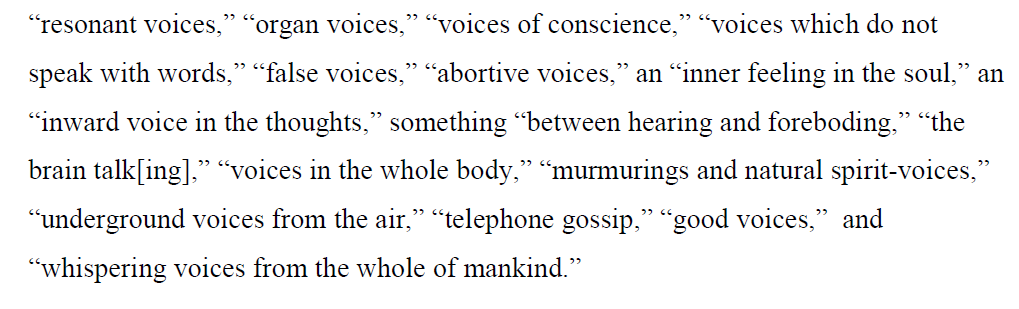 Phenomenology of hallucinations
Heterogeneity
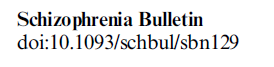 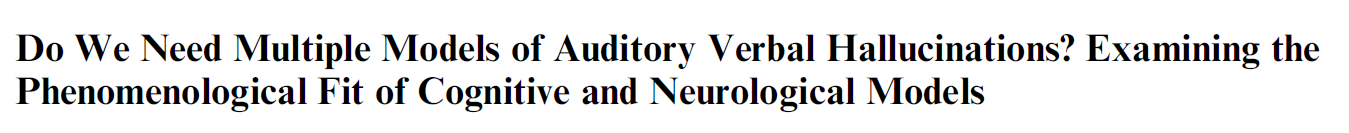 Jones (2010)
Prima facie heterogeneity of AVHs
« … AVH … may involve single and/or multiple voices, who may be known and/or unknown, speaking sequentially and/or simultaneously, in the first, second, and/or third person and which may give commands, comments, insults, or encouragement »
Several types / subgroups of AVHs?
McCarthy-Jones et al. (2014)
Cluster analysis on 199 patients:
Short that repeat themselves (commands, commentaries)
Obsessional thoughts?  
Content identical to words/conversations from the past
Form of « flash-backs » as in PTSD?
Very similar to own thoughts (e.g. in 1st person)
Clinical groups and hallucinations
Clearly a common symptom in schizophrenia (50-80%)
Clinical groups and hallucinations
Clearly a common symptom in schizophrenia (50-80%)
BUT…
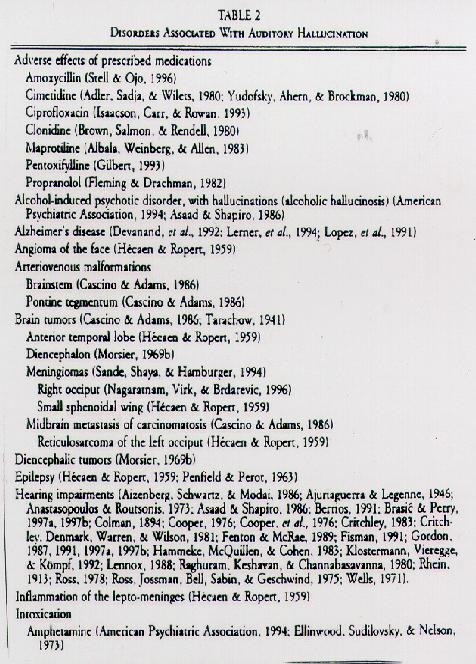 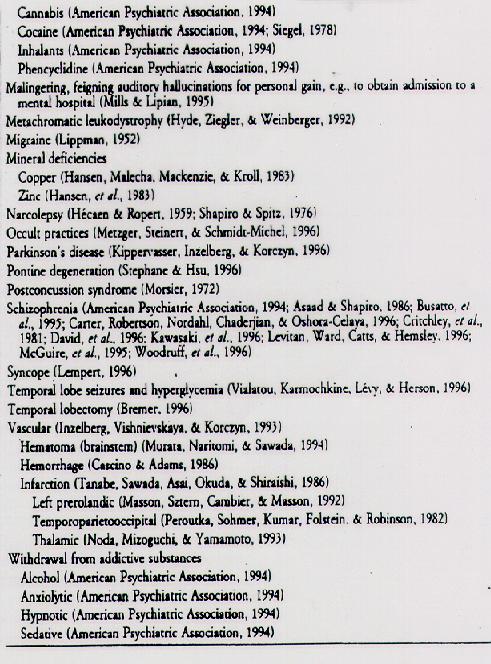 Aleman & Larøi (2008)
Aleman & Larøi (2008)
Aleman & Larøi (2008)
Challenges the idea that hallucinations are necessarily a sign of psychosis
Healthy, “non-clinical” persons may also have this experience
Children, adolescents, adults, elderly
Healthy, “non-clinical” persons may also have this experience
Children, adolescents, adults, elderly
Healthy, “non-clinical” persons may also have this experience
Children, adolescents, adults, elderly
Beavan et al. (2011), review paper
17 studies; N = ±70,000 persons in total 
5-15% of the general population hears voices
N = 2533; 18 years or older
7.3% life-time prevalence of AVH
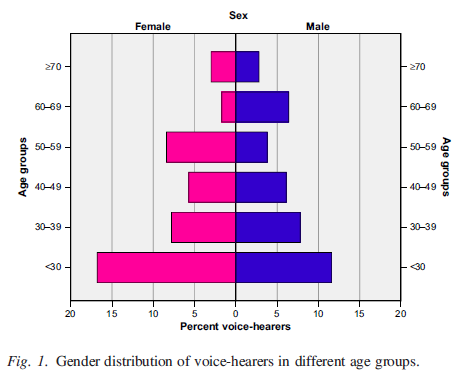 Challenges the idea that hallucinations are necessarily a sign of pathology
Continuum hypothesis of hallucinations
No qualitative differences between « clinical » and « nonclinical » hallucinations 
But rather mainly quantitative differences
In hallucinations as in other psychopathological experiences/conditions (delusions, dissociation, depression, social phobia, etc.)
Nonclinical                   	        Clinical
P
A
T
H
O
N
O
R
M
A
L
Hallucinations
Aleman & Larøi (2008)
Aleman & Larøi (2008)
van Os et al. (2000) :
6.2% : subclinical (no distress or help-seeking behaviour)
1.7% : clinically relevant (associated with distress and help-seeking behaviour)
Healthy, “non-clinical” persons may also have this experience
Children, adolescents, adults, elderly
Children:
McGee et al. (2000): 8% hallucinations prevalence in children
Aleman & Larøi (2008)
Stop spontaneously
Persist but with no impact
Hallucinations
childhood
Persist but with impact (development of psychopathology)
Stop spontaneously: 76% (12-13 y.o.)
5 years
Hallucinations
childhood (7-8 y.o.)
Bartels-Velthuis et al. (2011)
Stop spontaneously: 59-95% (after some weeks/months)
Rubio et al. (2102): Review paper (11 studies)
Hallucinations
childhood
Stop spontaneously: 59-95% (after some weeks/months)
Rubio et al. (2102): Review paper (11 studies)

Jardri et al. (2014): “…most nonpsychotic hallucinations are associated with periods of anxiety and stressful events and disappear when the stressful situation is resolved”
Hallucinations
childhood
Stop spontaneously
Persist but with no impact
Hallucinations
childhood
Mood disorders
Psychotic disorders
Substance disorders
PTSD
Social phobia
Persist but with impact (development of psychopathology)
Stop spontaneously
Persist but with no impact
Hallucinations
childhood
7.4% developed a psychotic disorder
Persist but with impact (development of psychopathology)
Lindscott & van Os (2013)
Healthy, “non-clinical” persons may also have this experience
Children, adolescents, adults, elderly
Aleman & Larøi (2008)
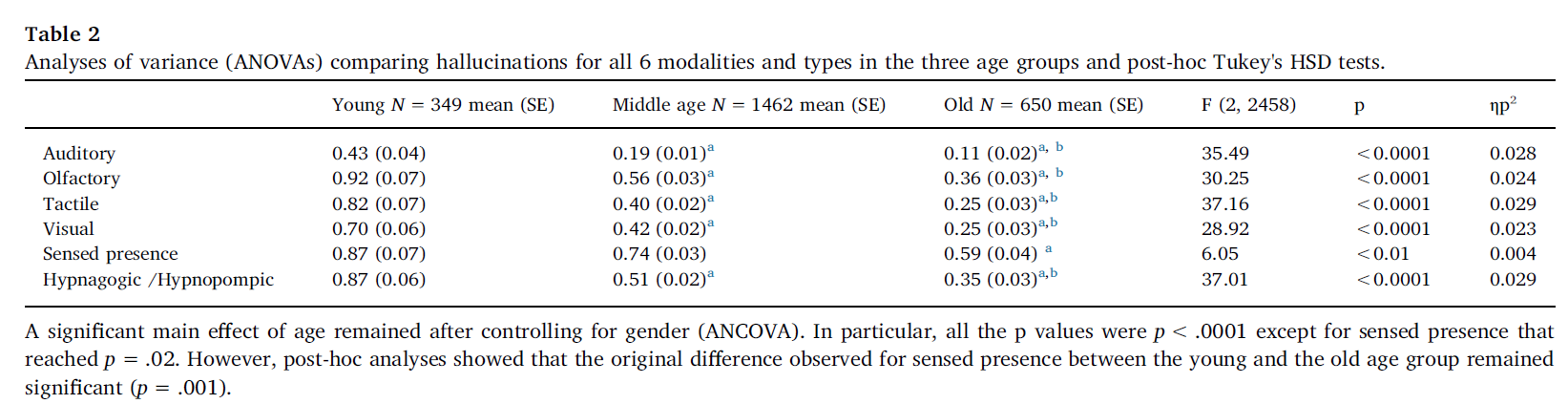 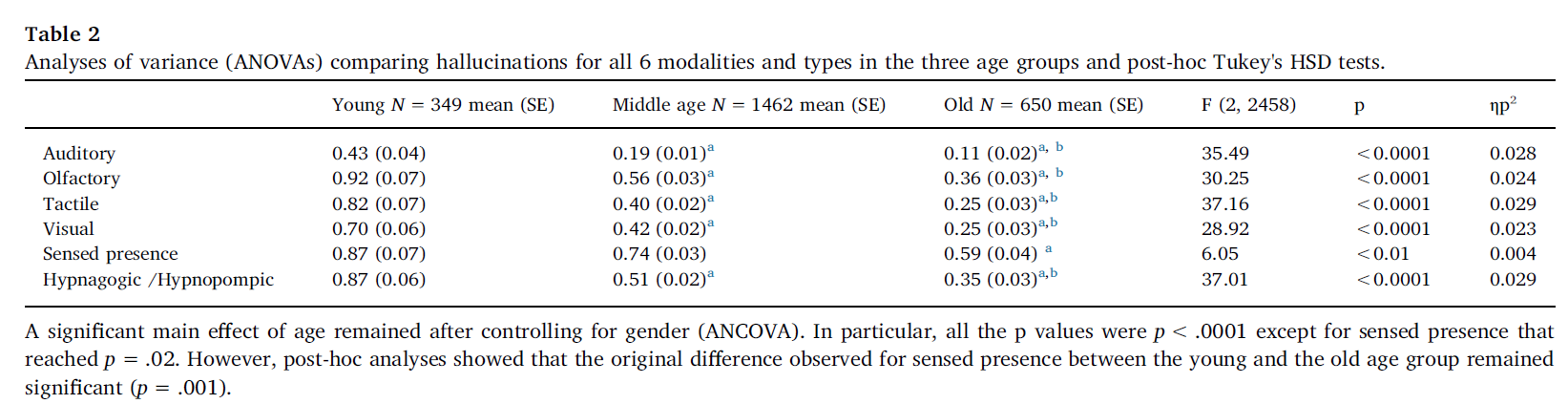 19-30 yrs	       31-60 yrs	    61-96 yrs
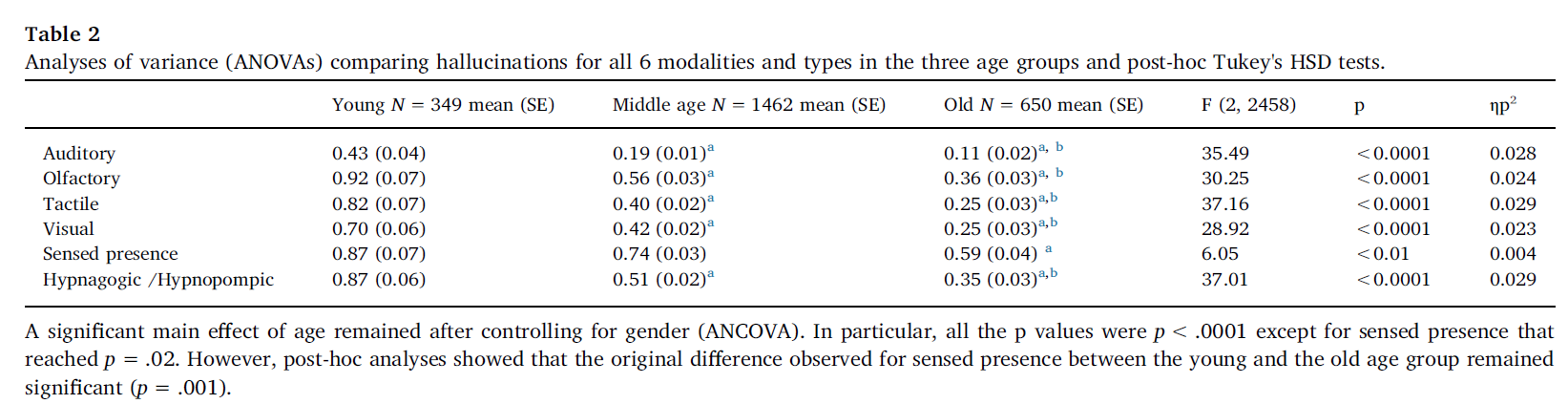 Nonclinical                   	        Clinical
P
A
T
H
O
N
O
R
M
A
L
Hallucinations
Schizophrenia with hallucinations


Hallucinations frequently with other disorders


Hallucinations frequently


Hallucinations sometimes/rarely (particular contexts)
Schizophrenia with hallucinations


Hallucinations frequently with other disorders


Hallucinations frequently


Hallucinations sometimes/rarely (particular contexts)
?
?
?
Schizophrenia with hallucinations


Hallucinations frequently with other disorders


Hallucinations frequently


Hallucinations sometimes/rarely (particular contexts)
Person A
Schizophrenia with hallucinations


Hallucinations frequently with other disorders


Hallucinations frequently


Hallucinations sometimes/rarely (particular contexts)
Person B
Possible approaches to better elucidate this process:
Combined epidemiological and longitudinal studies
Nature of the transition from a non-clinical hallucination to a clinical hallucination
Compare AVHs in patients and non-patients (voice-hearers)
Differences: factors and mechanisms involved in developing problematic AVHs, but also “protective” mechanisms and factors that help prevent someone from developing problematic AVHs
Detailed assessment of changes in mental experiences that occur before AVHs develop, especially during early (i.e., prodromal) phases of psychosis
Possible approaches to better elucidate this process:
Combined epidemiological and longitudinal studies
Nature of the transition from a non-clinical hallucination to a clinical hallucination
Compare AVHs in patients and non-patients (voice-hearers)
Differences: factors and mechanisms involved in developing problematic AVHs, but also “protective” mechanisms and factors that help prevent someone from developing problematic AVHs
Detailed assessment of changes in mental experiences that occur before AVHs develop, especially during early (i.e., prodromal) phases of psychosis
Krabbendam et al. (2005): Longitudinal and epidemiological study
4670 participants, followed-up 1 & 3 years after

(1)	 High hallucination proneness 
(2)	+ Mediating factors
				a) negative emotions (anxiety, 					distress, depressed mood)
				b) [tendency to experience delusions]
----------------------------------------------------------
= significantly increases the risk of becoming a “clinical case”
It is not the nature of hallucinations in its itself that determines if a person becomes a « clinical case » but rather how the person reacts emotionally/psychologically to these experiences
Kaymaz & Van Os (2010)
Possible approaches to better elucidate this process:
Combined epidemiological and longitudinal studies
Nature of the transition from a non-clinical hallucination to a clinical hallucination
Compare AVHs in patients and non-patients (voice-hearers)
Differences: factors and mechanisms involved in developing problematic AVHs, but also “protective” mechanisms and factors that help prevent someone from developing problematic AVHs
Detailed assessment of changes in mental experiences that occur before AVHs develop, especially during early (i.e., prodromal) phases of psychosis
Schizophrenia with hallucinations


Hallucinations frequently with other disorders


Hallucinations frequently


Hallucinations sometimes/rarely (particular contexts)
Schizophrenia with hallucinations


Hallucinations frequently with other disorders


Hallucinations frequently


Hallucinations sometimes/rarely (particular contexts)
Phenomenology
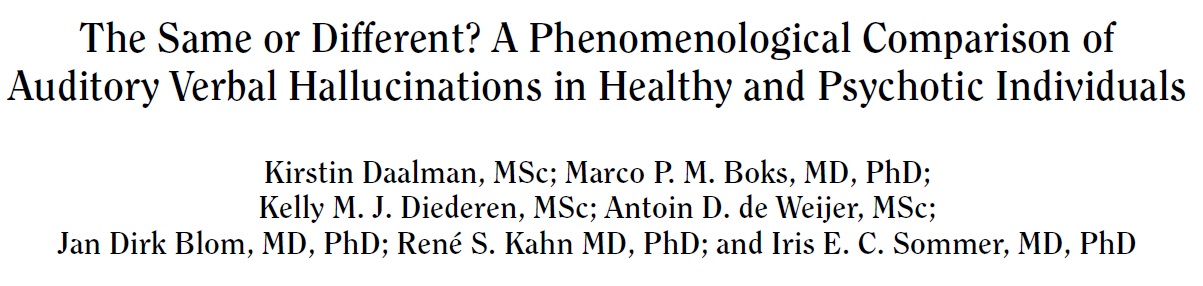 Daalman et al. (2011) 
Patients with psychosis (n=118) who heard voices
Healthy persons (n=111) who heard voices
In both groups: voices minimum once per month, during 1 year
PSYRATS Auditory Hallucinations Rating Scale + supplementary questions
No sig. differences between groups for:
Perceived location (inside/outside of the head)
Loudness
Number of voices
Personification (attribution to a real and familiar person)
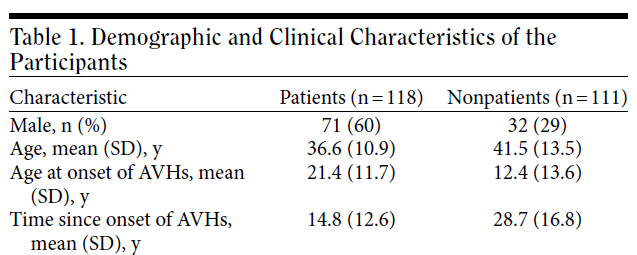 Sig. diffs between groups for:
Negative emotional valence of the content of AVHs
Later age at onset
Higher frequency
Lower degree of control
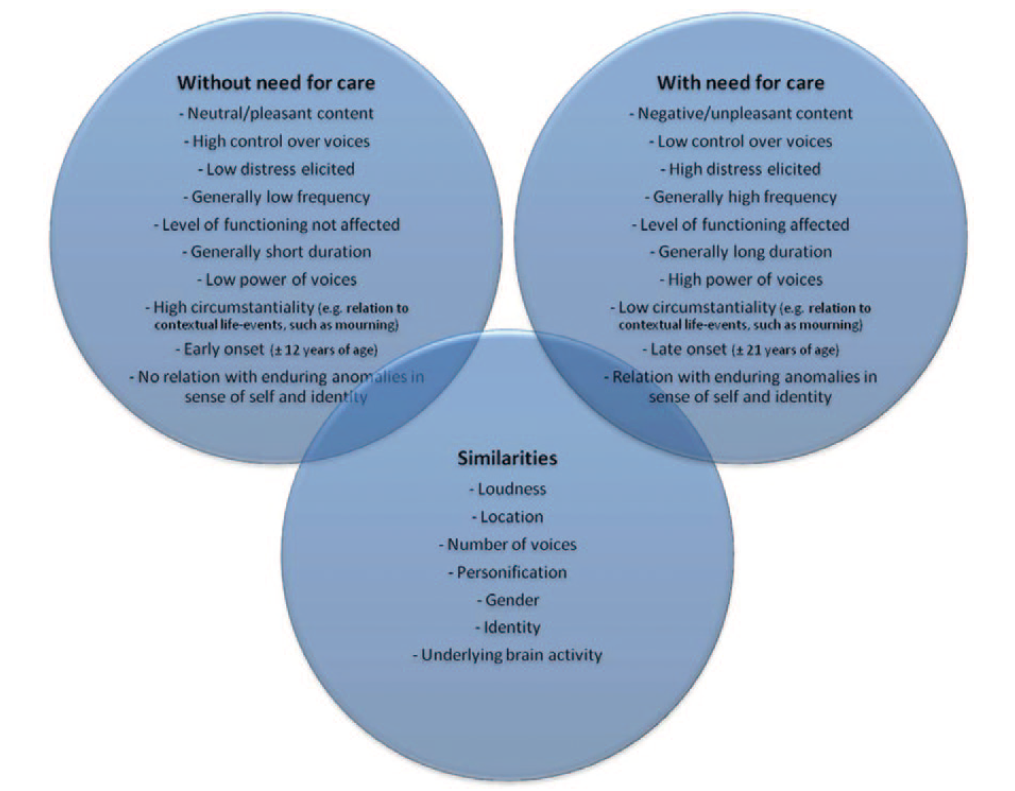 Johns et al. (2014)
Possible approaches to better elucidate this process:
Combined epidemiological and longitudinal studies
Nature of the transition from a non-clinical hallucination to a clinical hallucination
Compare AVHs in patients and non-patients (voice-hearers)
Differences: factors and mechanisms involved in developing problematic AVHs, but also “protective” mechanisms and factors that help prevent someone from developing problematic AVHs
Detailed assessment of changes in mental experiences that occur before AVHs develop, especially during early (i.e., prodromal) phases of psychosis
Clinical staging model for psychosis (Raballo & Larøi, 2009)
Premorbid phase
Prodromal phase I
Prodromal phase II
Psychotic phase
- Overt psychotic phase of full-blown prolonged symptoms of psychosis susceptible to develop into schizophrenia
- Anomalous subjective experiences
- Initial psychosocial impairment
- Sub threshold, attenuated psychotic symptoms
- And/or brief, limited, intermittent psychosis
- Detectable vulnerability traits & risk factors
- No gross psychosocial impairment
Clinical staging model for psychosis (Raballo & Larøi, 2009)
Premorbid phase
Prodromal phase I
Prodromal phase II
Psychotic phase
Clinical AVHs
- Overt psychotic phase of full-blown prolonged symptoms of psychosis susceptible to develop into schizophrenia
- Anomalous subjective experiences
- Initial psychosocial impairment
- Sub threshold, attenuated psychotic symptoms
- And/or brief, limited, intermittent psychosis
- Detectable vulnerability traits & risk factors
- No gross psychosocial impairment
Clinical staging model for psychosis (Raballo & Larøi, 2009)
Premorbid phase
Prodromal phase I
Prodromal phase II
Psychotic phase
Clinical AVHs
- Overt psychotic phase of full-blown prolonged symptoms of psychosis susceptible to develop into schizophrenia
- Anomalous subjective experiences
- Initial psychosocial impairment
- Sub threshold, attenuated psychotic symptoms
- And/or brief, limited, intermittent psychosis
- Detectable vulnerability traits & risk factors
- No gross psychosocial impairment
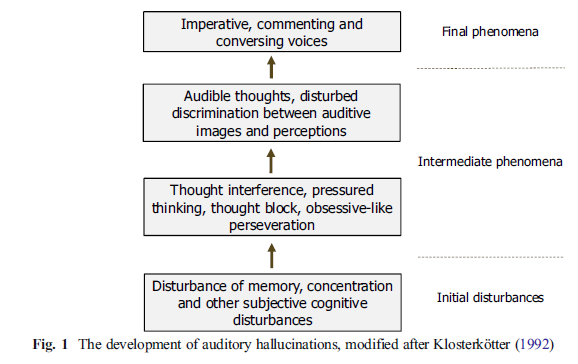 Clinical AVHs
Some examples:
General perceived change in the stream of thoughts of the person
e.g., thoughts no longer shift smoothly and effortlessly from one moment to the next
Thoughts acquire a quasi-sensorial concreteness
e.g., thoughts feel as if endowed with perceptual features/acoustic qualities
Accentuated introspective state of self-monitoring
e.g., where the person attempts to figure out the “specific type of sound” of thoughts
External factors
Adverse life events (ALE)
Culture
External factors
Adverse life events (ALE)
Culture
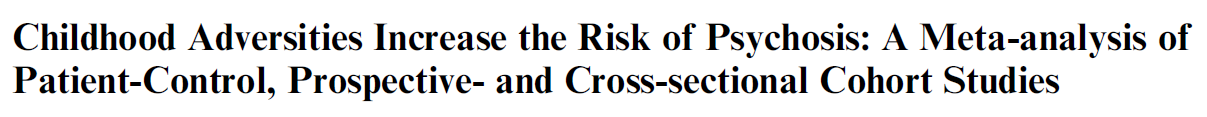 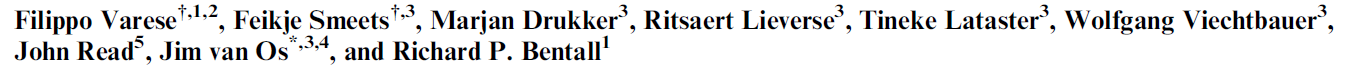 Meta-analysis (36 studies) : sig. association between psychosis and ALE (in childhood)
If the ALE were removed from the population, number of people with psychosis reduced by 33%
Varese et al. (2012)
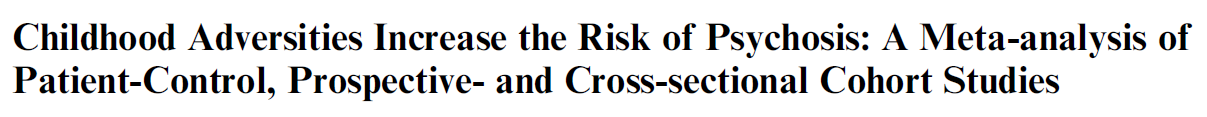 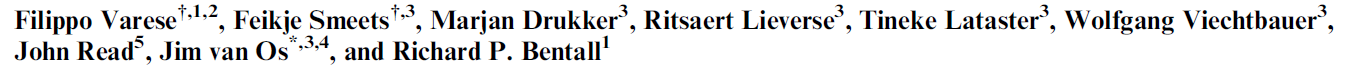 Meta-analysis (36 studies) : sig. association between psychosis and ALE (in childhood)
If the ALE were removed from the population, number of people with psychosis reduced by 33%
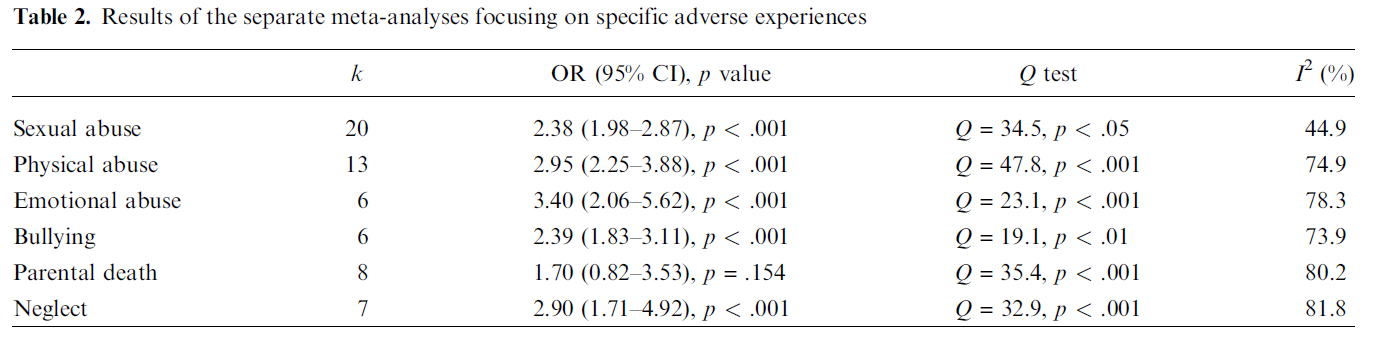 Varese et al. (2012)
More specifically:
Relation between trauma and auditory-verbal hallucinations in patients with psychosis (Read et al., 2005 ; Longden et al., 2012 ; Sheffield et al., 2013 ; Bentall et al., 2012)
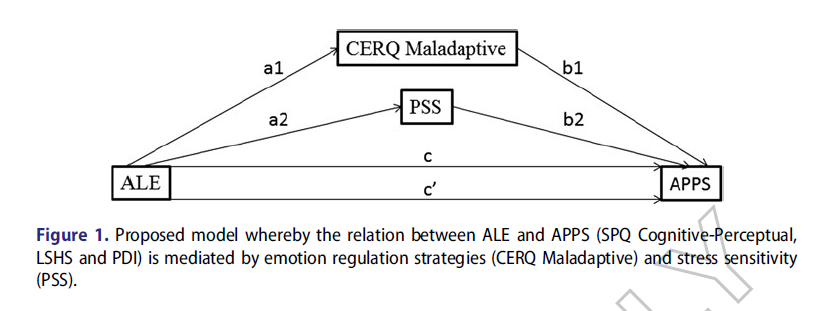 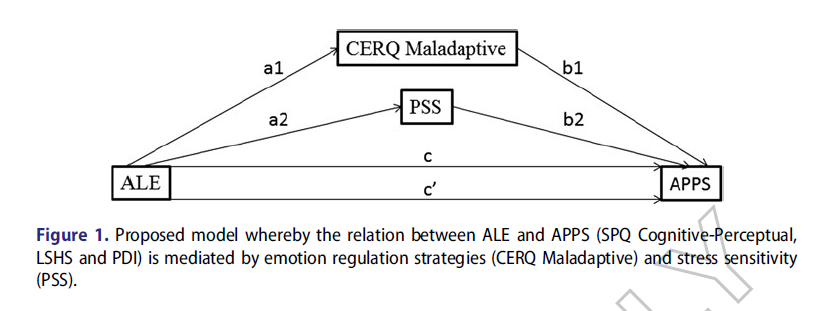 Hallucinations
What situation where you in the first time you heard voices?
Marital problems
Left home
Depression
Divorce
Broken heart
Relational problems
Bullying
Unemployed
Accident
Violence
War
Alcohol/drugs
Death and grief
What situation where you in the first time you heard voices?
participants who had their first
AVH experience in a particular context or situation (possible options to
select were: “marital problems”, “left home”, “depression”, “divorce”,
“broken heart”, “relational problems”, “bullying”, “unemployed”, “accident”,
“violence”, “war”, “alcohol/drugs use”, “death and grief”,
“other”) and those who
More emotional AVHs
More often experienced hall in other (non-auditory) modalities
Poorer general mental health
participants who had their first
AVH experience in a particular context or situation (possible options to
select were: “marital problems”, “left home”, “depression”, “divorce”,
“broken heart”, “relational problems”, “bullying”, “unemployed”, “accident”,
“violence”, “war”, “alcohol/drugs use”, “death and grief”,
“other”) and those who
External factors
Adverse life events (ALE)
Culture
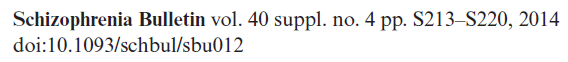 How do communities interpret, legitimize, support, and even produce different voice-hearing experiences?
Culture shapes hallucinations in many dimensions of the phenomena:
acceptability, prevalence, content, etc.
much more research is needed
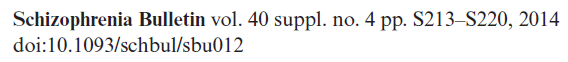 How do communities interpret, legitimize, support, and even produce different voice-hearing experiences?
Culture shapes hallucinations in many dimensions of the phenomena:
acceptability, prevalence, content, etc.
much more research is needed
General ‘finding’:
AH > VH in Western societies
VH > AH in non-Western societies
General ‘finding’:
AH > VH in Western societies
VH > AH in non-Western societies
High AH and High VH
AH most prevalent in all countries
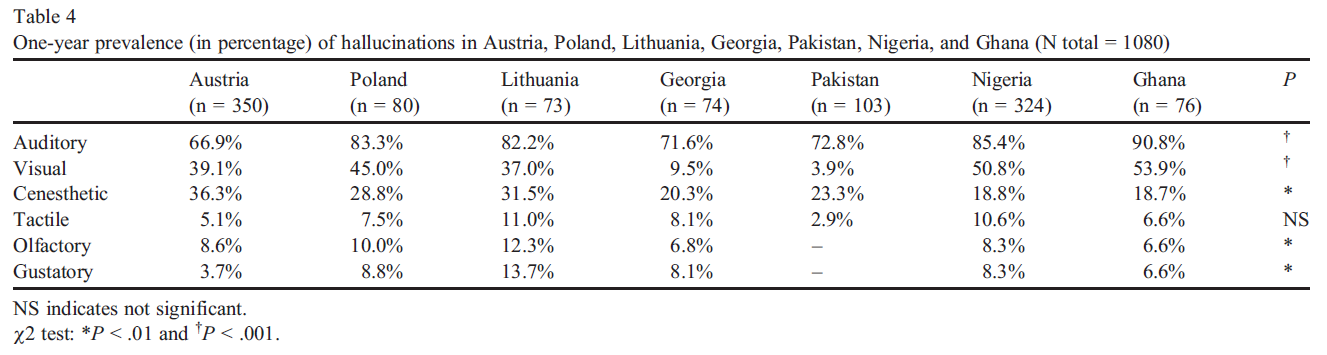 Bauer et al. (2011)
Nuevo et al. (2012):
Prevalence of psychotic symptoms in the general population
delusional mood, delusions of reference and persecution, delusions of control, hallucinations
52 countries (N=256.445)
Prevalence of having at least 1 psychotic symptom: 12.5%
Hallucinations: 5.8% (all types of hallucinations)
0.8% (Vietnam) – 31.4% (Nepal)
Nuevo et al. (2012):
Prevalence of psychotic symptoms in the general population
delusional mood, delusions of reference and persecution, delusions of control, hallucinations
52 countries (N=256.445)
Prevalence of having at least 1 psychotic symptom: 12.5%
Hallucinations: 5.8% (all types of hallucinations)
0.8% (Vietnam) – 31.4% (Nepal)
Nepal (32.03)
Brazil (13.67)
India (12.29)
Dominican Republic (11.82)
Kenya (11.01)
Swaziland (10.18)
Chad (8.28)
South Africa (8.19)
Burkina Faso (7.37)
Cote d’Ivoire (7.72)
….
China (0.88)
Slovenia (0.87)
Ukraine (0.86)
Sri Lanka (0.72)
Georgia (0.63)
Czech Republic (0.58)
Spain (0.51)
Bosnia and Herzegovina (0.49)
Kazakhstan (0.48)
Vietnam (0.21)
Top 10
Bottom 10
Interdisciplinary
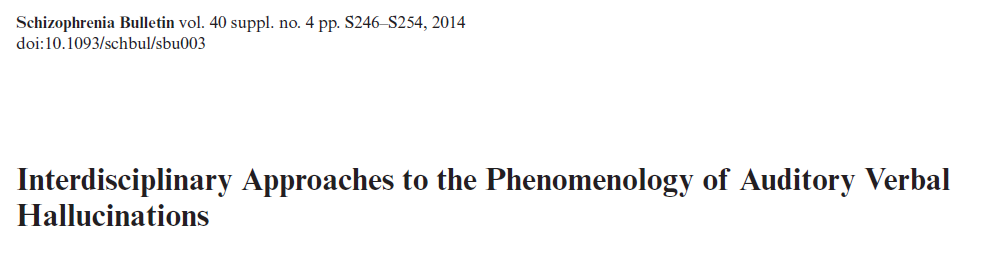 Woods et al. (2014), potential benefits:
Refine AVH subtypes, inform empirical work, enhance therapeutic practice
3 domains:
Cultural, social, historical
Experiential
Narrative/biographical
Levels of Explanation
Cultural/Social
Norms, beliefs, attitudes

Clinical
Symptoms/Syndromes/Diagnoses

Cognitive
Perception, Attention, Executive, Language

Brain imaging 
Neuronal systems and networks

Cellular
 Synapses and neurotransmitters

Molecular 
Genes, DNA, proteins
Levels of Explanation
Hugdahl, 2015
Takk!